Методологические основы компетентностного подхода в дополнительном образовании детей
Г.Н.Иванова
Методист МКОУ ДОД ЦДТ
Факторы и тенденции комплексной
модернизации образования
* поиск новой
образовательной политики
* новый этап развития
теории и методологии
педагогической науки
возрастание роли
"человеческого капитала"
развитие
мировой экономики
* интеграция России в единое
образовательное пространство
глобальные проблемы
современности
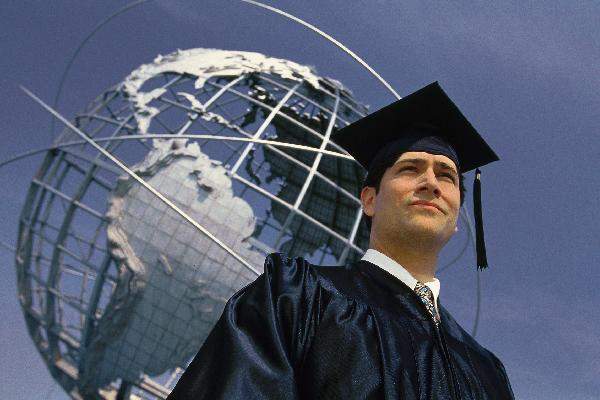 переход к
информационному обществу
ускорение темпов
развития общества
Ведущие тенденции развития
образования в информационную эпоху
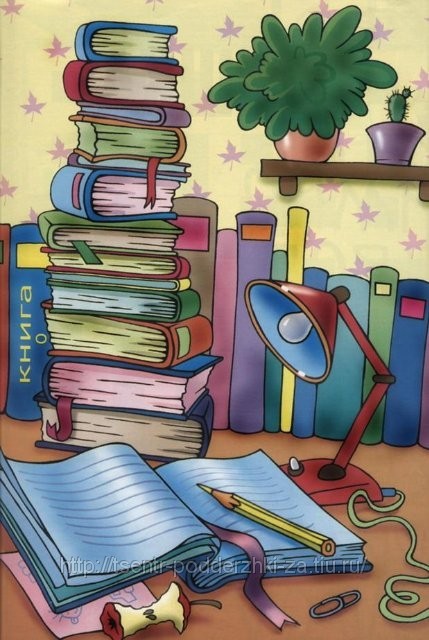 ХХ век
ХХI век
образование
через всю
жизнь
образование
для жизни
* сохранение инвариантного ядра 
общего среднего образования
* сохранение единого
образовательного пространства
* развивающий потенциал
образовательных стандартов
Модернизация российской системы образования предполагает интеграцию общеобразовательных школ и учреждений дополнительного образования детей муниципального и регионального уровней в единое образовательное пространство, где каждое учреждение является уникальным по своим целям, содержанию, методам и приемам деятельности
Компетенция – круг вопросов, явлений, в которых данное лицо обладает авторитетностью, познанием, опытом.
Компетентность – способность действовать в ситуации неопределенности, уровень общей образованности

Компетентность = мобильность знаний +
+ гибкость метода + +критичность мышления
Компетенции в сфере
 гражданско-правовой
 деятельности
Компетенции в сфере
 самостоятельной 
познавательной
 деятельности
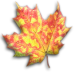 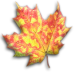 Компетенции в сфере 
культурно-досуговой 
деятельности
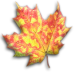 Ключевые
компетенции
Компетенции, связанные
с информацией
Компетенции в коммуникативной 
сфере
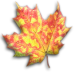 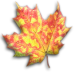 Компетенции, связанные с  бытовой сферой
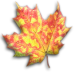 Компетентностный подход в дополнительном образовании детей это  его ориентация на получение конкретных (овеществленных и субъективных) результатов решения задач личностного развития учащихся через освоение дополнительной образовательной программы
Сущностные характеристики
 компетентностного подхода к образованию:
Усиление личной направленности образования, обеспечение активности обучающихся в образовательном процессе, увеличение возможностей выбора.
Развивающая направленность и построение возростосообразного образования. Знания, умения, навыки выступают не целью, а средством в процессе развития ребенка.
Ориентация на саморазвитие личности, которое базируется а постулатах:
Осознание самоценности каждой личности, ее уникальности;
Неисчерпаемости возможностей развития личности в том числе ее творческого саморазвития
Приоритет внутренней свободы – свободы для творческого саморазвития по отношению к свободе внешней.
Требование научить решать социально и личностно значимые проблемы и жизненно важные задачи в каждом возрасте, которые реализуются путем:
Освоения новых видов деятельности, в рамках которых обучаемые могут самостоятельно решать проблемы;
Освоение новых способов решения проблем в различных видах деятельности.
Компетентностный подход в образовательном процессе учреждения дополнительного образования:
Пересмотр взглядов на возможности каждого ребенка, ибо все обучающиеся могут стать компетентными, сделав свой выбор в спектре занятий.
Переформулировка целей образования: на первый план выходит задача развития личности с помощью индивидуализации образования.
Изменение методов обучения, которые должны содействовать выявлению и формированию компетентностей учеников в зависимости от личных склонностей и интересов; в качестве ведущего дидактического средства предлагается метод проектов.
Отказ от традиционных процедур оценивания обучающихся.
Направления обновления дополнительного образования с позиции компетентностного подхода:
Изменения технологий, методов, форм обучения, которые должны содействовать выявлению и формированию компетентностей учеников в зависимости от личных склонностей и интересов.
Изменение позиции педагога, который в большей степени становится «координатором, «наставником , чем непосредственным источником знаний и информации.
Создание открытого образовательного пространства, позволяющее каждому выстроить образовательную траекторию, которая наиболее полно соответствует его образовательным потребностям.